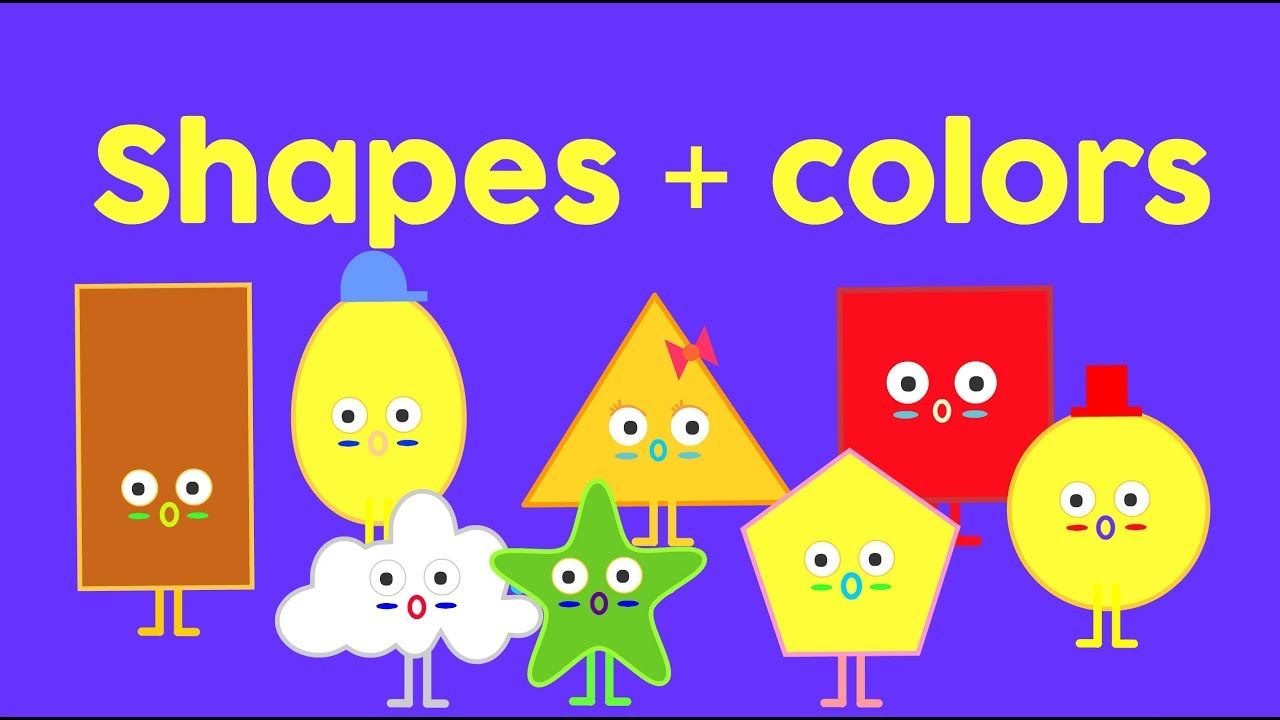 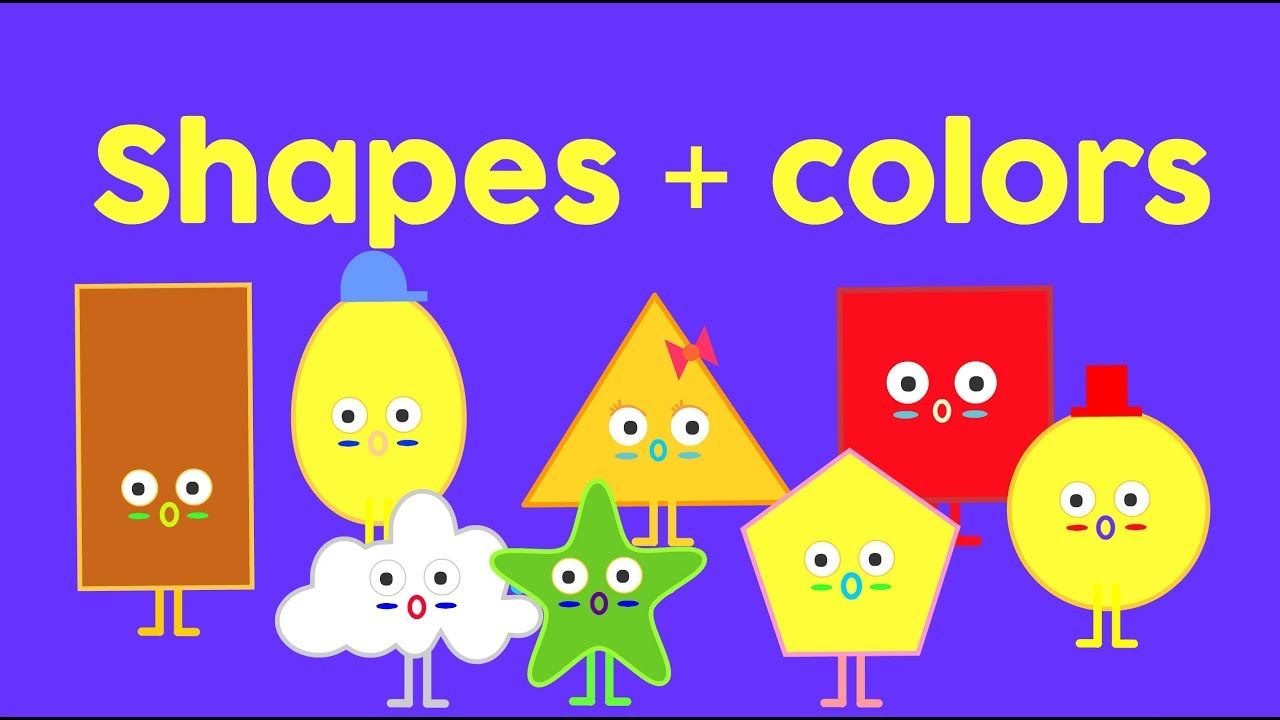 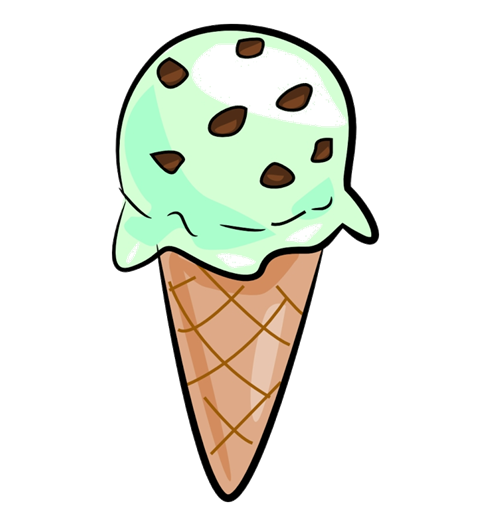 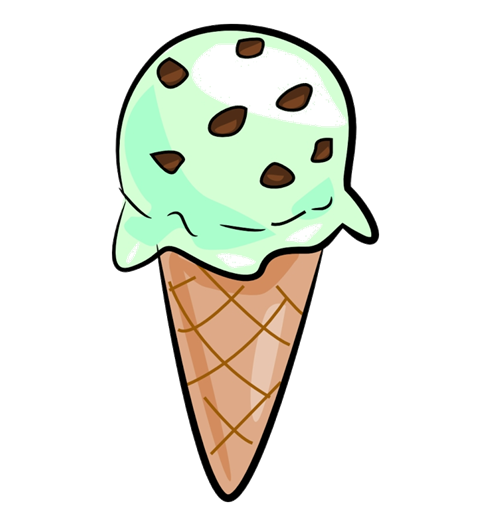 LEVEL UP
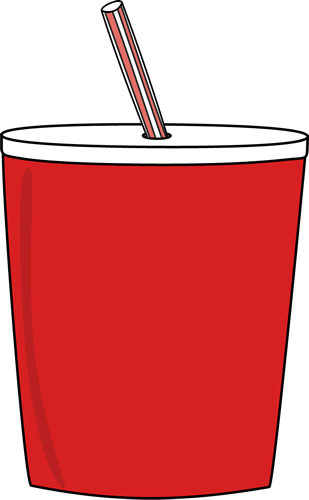 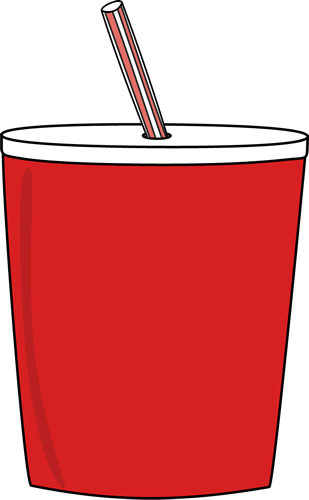 ONE MORE TRY
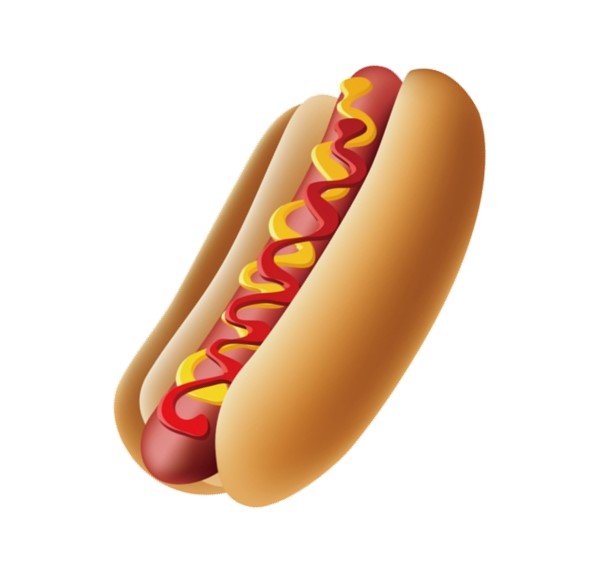 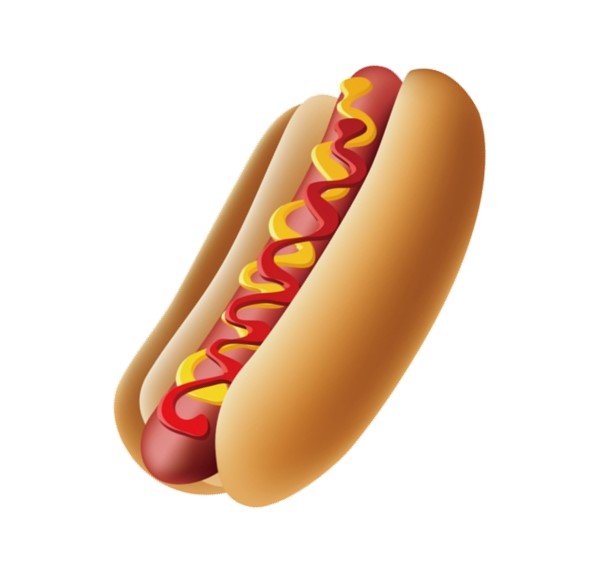 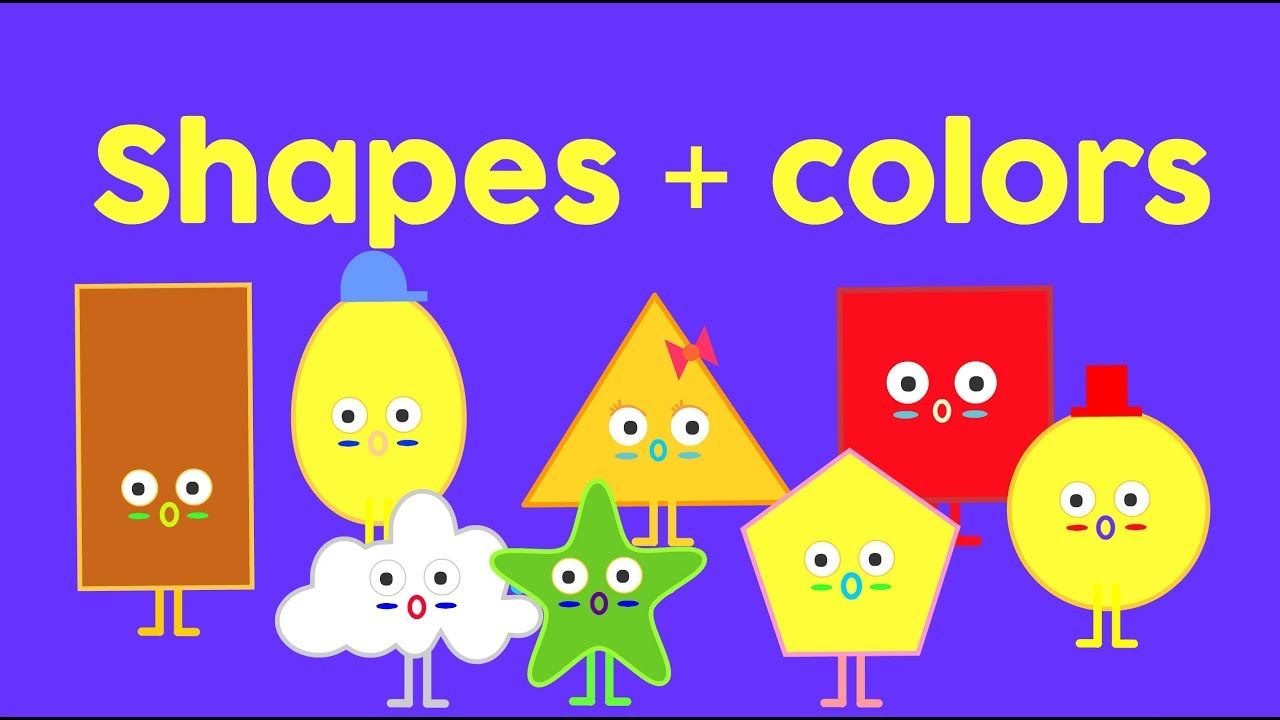 GOOD JOB
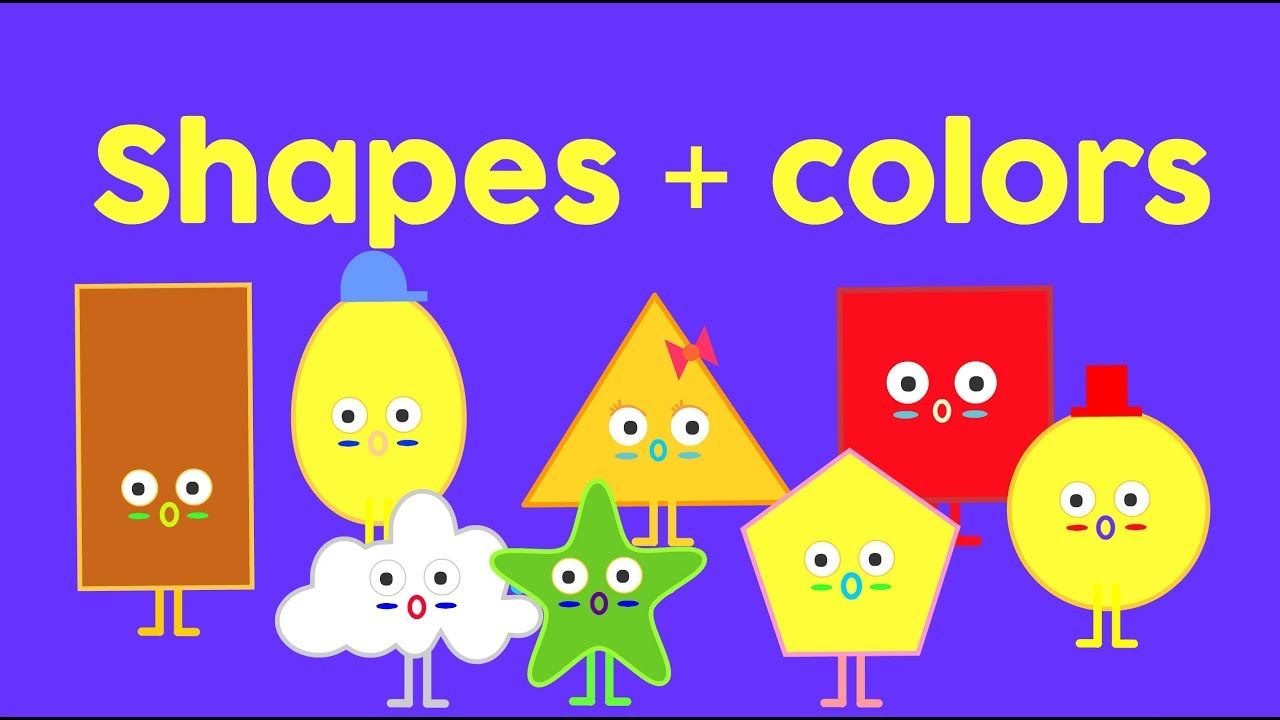